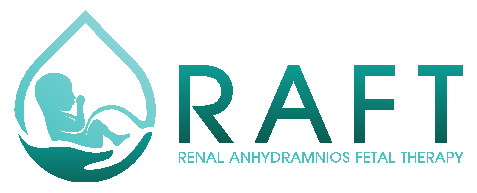 RAFT Monthly All-Sites
November 20, 2023, 10-11am EST
1
Agenda
New Sites Onboarding
Enrollment Report
Manuscript Updates
Registry/TIN Progress
Central Verification Prompt
Fetal MRI Imaging Upload for Lung Assessment
Presentation from Dr. Hendriks
2
New Sites Update
Welcome
Boston Children’s Hospital
Washington University in St. Louis
Baylor/Texas Children’s Hospital

Currently in Onboarding process
11/17/2023
3
RAFT Trial Timeline
NICHD
funding
March 2021-February 2022
March 2023-February 2024
We are here
March 2020-February 2021
March 2024-February 2025
March 2022- February 2023
All 9 sites activated as of August 2021
Enrollment Report
11/17/2023
5
RAFT Prescreen, Screen & Enrollment Report
Data is as of November 13, 2023
Numbers in parentheses indicate changes since last report date October 10, 2023
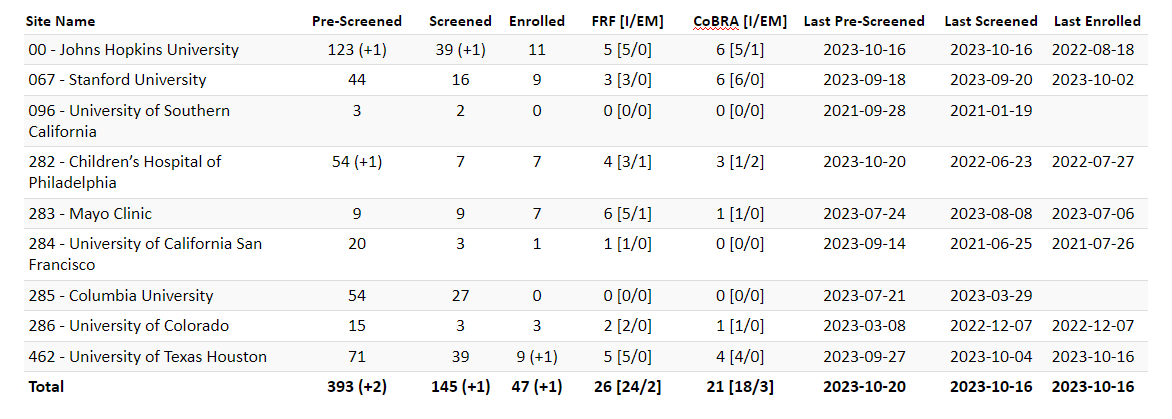 * USC enrolled one participant, who is transferred to Stanford.
RAFT Prescreen, Screening and Enrollment Over Time
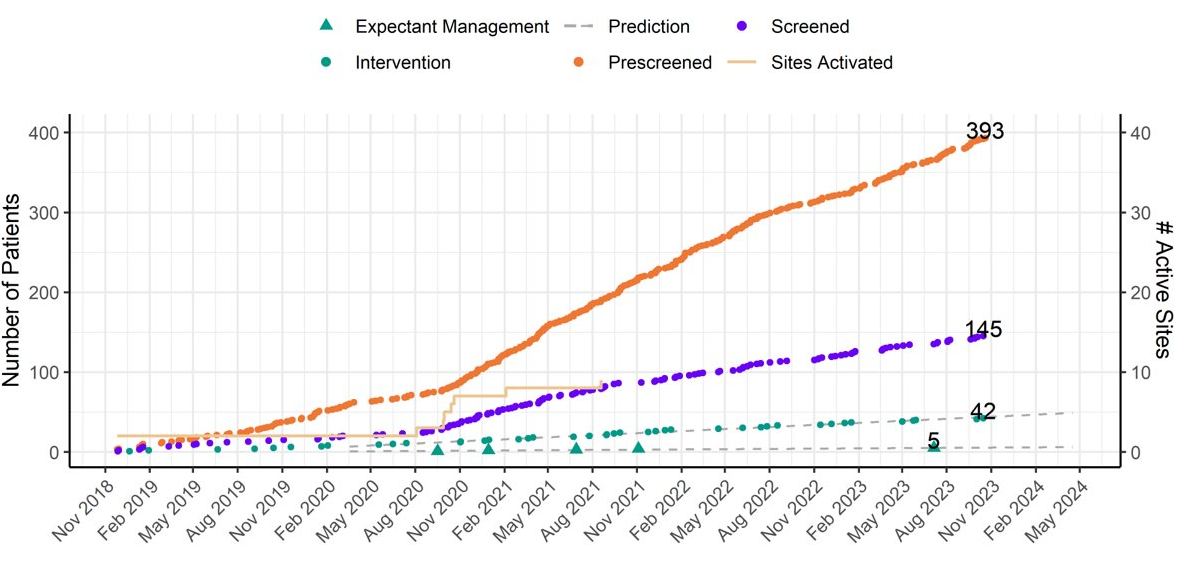 Demographics
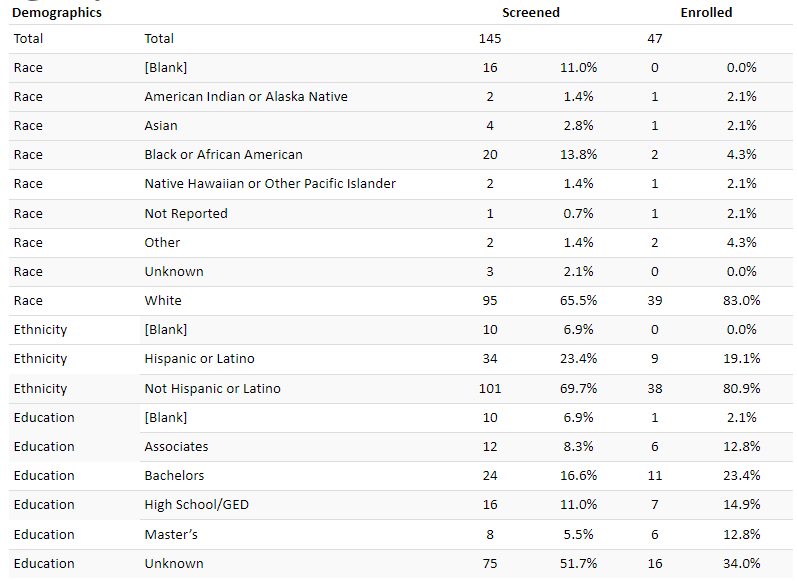 Pre-Screen Failure Primary Reasons
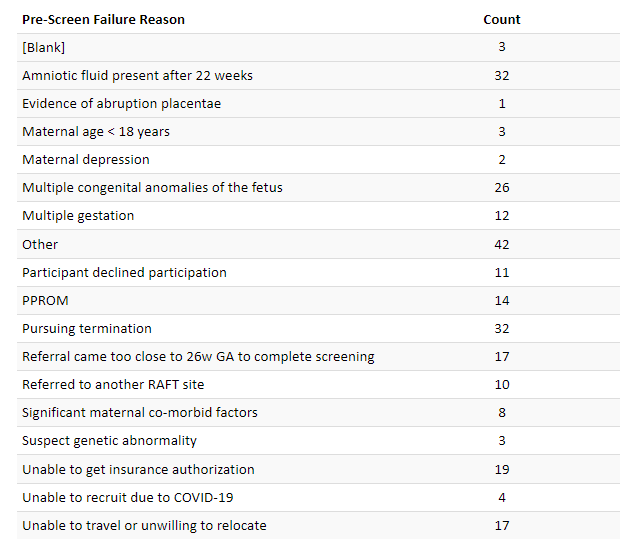 Screen Failure
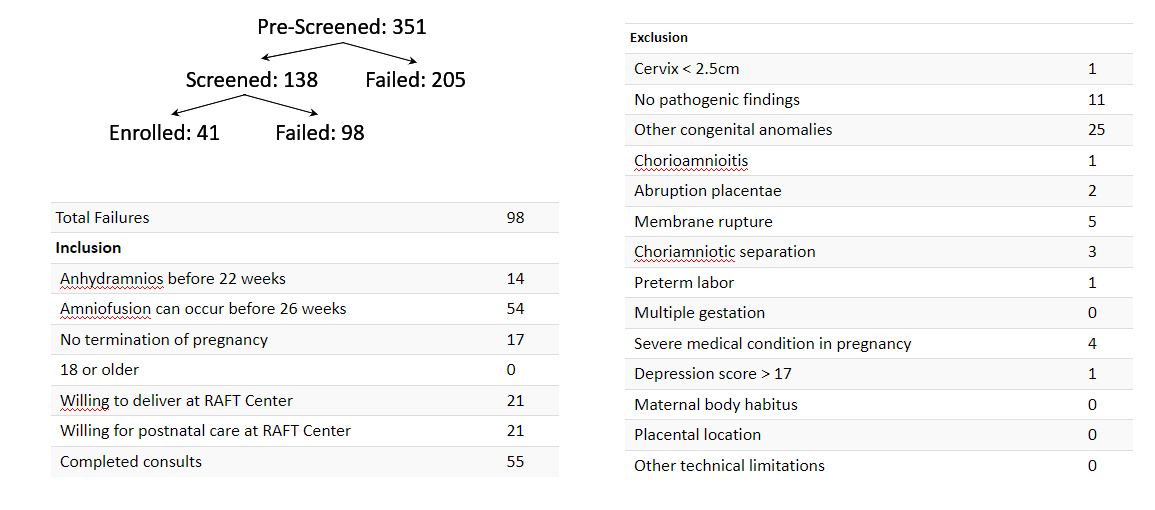 Protocol Deviations and Adverse Events
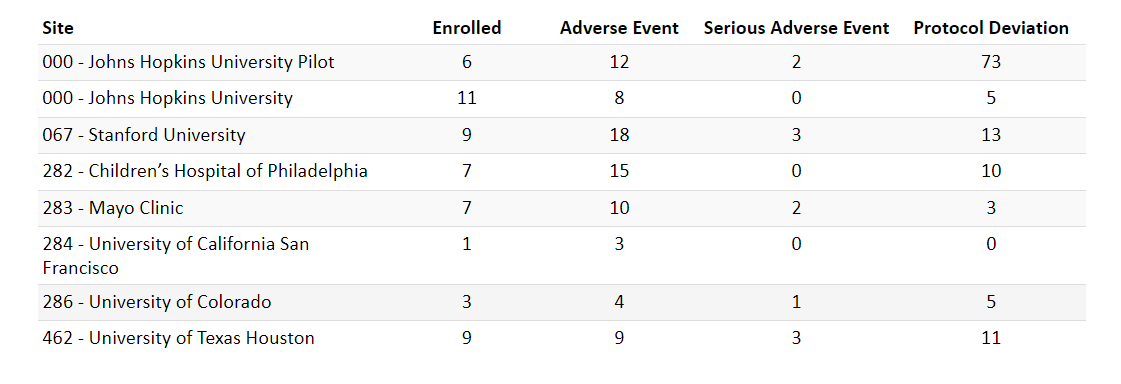 Queries
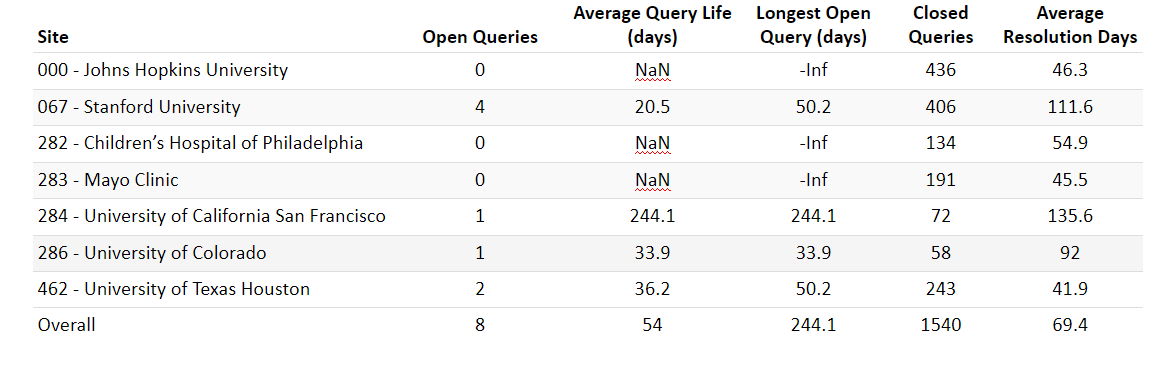 Manuscript Update
CoBRA Manuscript

Initial Management Survey 
Submitted to JAMA Peds
11/17/2023
13
Registry/TIN Progress
11/17/2023
14
Central Verification Prompt
11/17/2023
15
Fetal MRI Imaging Upload for Lung Assessment
11/17/2023
16
Dr. Hendriks Presentation
11/17/2023
17
Questions?
Next Meeting: December 18, 2023
11/17/2023
18